Anaesthesiology  
                    Anticholinergic and tranquilizing agents
   


                                                                       
															              By 
                                                        Dr. Rajesh Kumar 
                                                               Assistant Professor 
                                                           Department of Surgery
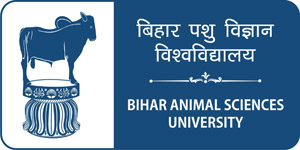 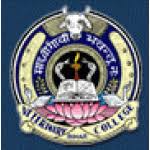 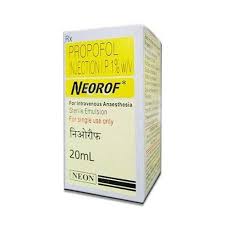 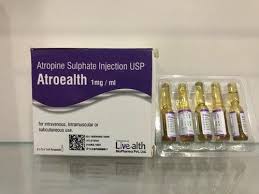 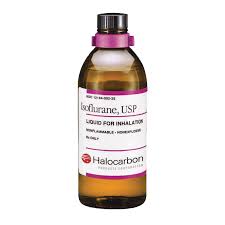 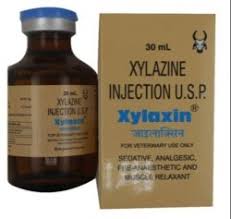 Pre-anaesthetic  agent:
Agent who are usually given to prepare the patient for administration of anesthetic agent. 

Uses 
To reduce the amount of general anaesthetic 
To calm the patient so that anesthesia can be administrated without bright and struggling.
To reduce gastric and intestinal motility and prevent vomiting while the patient is under anesthesia.
Classification of pre anaesthetic agent :
 (a)Anticholinergic agent 
(b) Tranquilizers or neuroleptics.
(c) Sedative 
(d) Opoid analgesic agent / Nacrotic.
Anticholinergic agent
Anticholinergic inhibit parasympathetic nerve impulses by selectivity blocking the binding of the neurotransmitter acetylcholine to its receptor in nerve cells. 

Atropine Sulphate 
Inhibits the muscarinic action of acetylcholine on structure innervated by post galglionic cholinergic nerve and on smooth muscle which respond to endogens, but not inverted.
Effect of atropine sulphate 

Cardiovascular  system 
Respiratory system 
Other physiological function
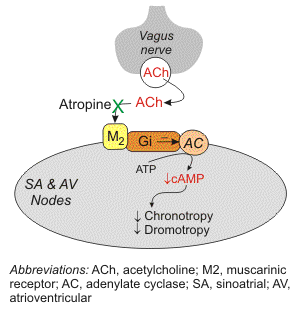 Metabolism : 
Dog excretes some part of atropine intact via kidney and remaining part undergoes hepatic metabolism. 
	Cat metabolizes the majority of the atropine in the liver 
Doses: 	
                     Cattle =         .04 to .06 mg/kg b.w. S/C or I/M 
			Dog /Cat 	= .04 mg I/M or S/C
			Horse		= .02 mg to .05 mg I/M or S/C
			Sheep/Goat	= .7mg/kg B.W. I/M or S/C
  Contraindication                                             Overdose
Glycopyrrolate
	It is a synthetic quaternary ammonium anticholinergic drug. It is five times more potent than atropine sulphate




Dog = .01 to .02 mg/kg B.W. I/M or S/C 
Horse = .0015 to .003 mg/kg B.W I/M or I/C
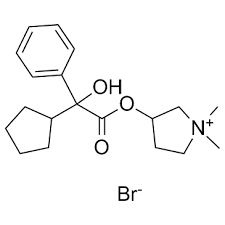 Tranquilizers

Primary uses is to relieve anxiety 
  As pre-anesthetic sedative
To restrain the animals during examination or large animals during transport 
To prevent animals from licking would or chewing bandages and splints 
  Used as an antiemetic
Tranquilizers commonly used in veterinary practice are
  (i)Phenothiazine derivative
 (ii) Benzoidiazepines 
 (iii) Butyrophenone.
Phenothiazine derivatives include: 
(i) Chlorpromazine hydrochloride
(ii) Triflupromazine hydrochloride
(iii) Promethazine hydrochloride 
(iv) Propiopromazine hydrochloride
(v) Acetyl promazine
 (vi) Promazine
Acetyl Promazine is most commonly used phenothiazine derivatives in small animals, horse and wild animals. 
                          All the phenothiazine tranquilizers have same physiological effects on a patient, varying only in potency and duration of action. Duration of action is 3-6 hours, but it may be much longer in patient with hepatic dysfunction